Europa el 1914
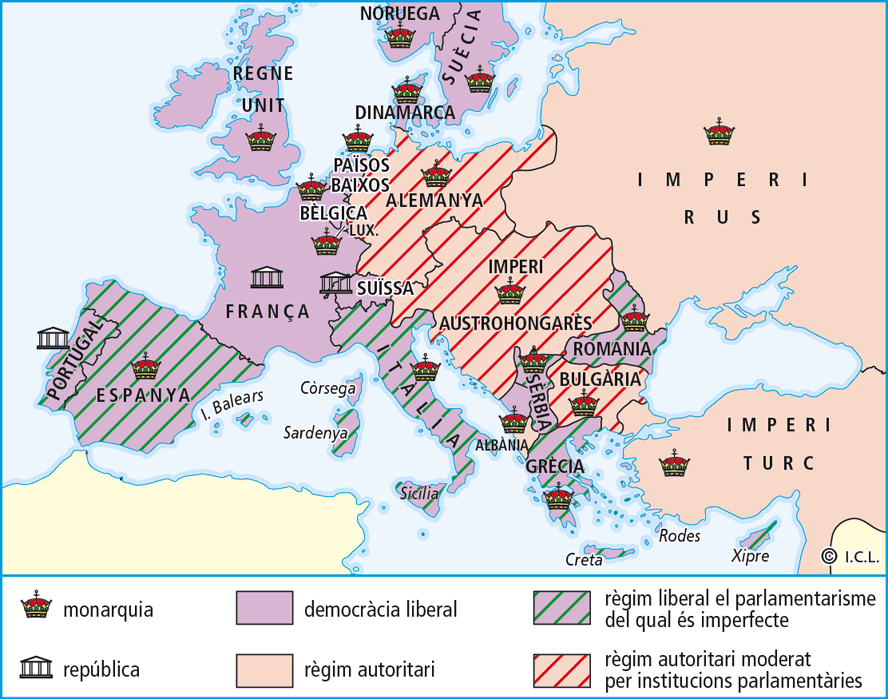 BUXAWEB
LA PRIMERA GUERRA MUNDIAL
<número>
L’atemptat de Sarajevo(28 de juny de 1914)
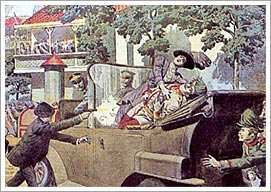 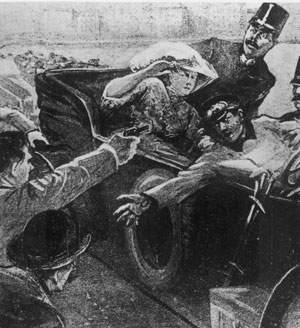 BUXAWEB
LA PRIMERA GUERRA MUNDIAL
2
Els bàndols de la guerra
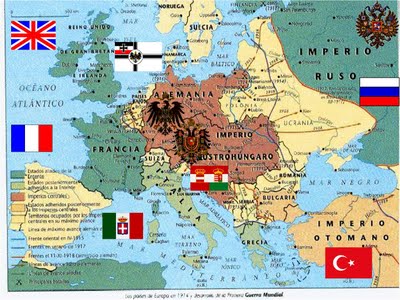 BUXAWEB
LA PRIMERA GUERRA MUNDIAL
<número>
Els bàndols de la guerra
Els Aliats
Els Imperis Centrals
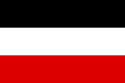 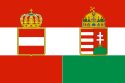 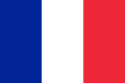 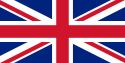 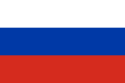 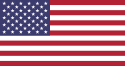 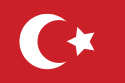 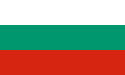 BUXAWEB
LA PRIMERA GUERRA MUNDIAL
<número>
Eix cronològic I Guerra Mundial1914-1918
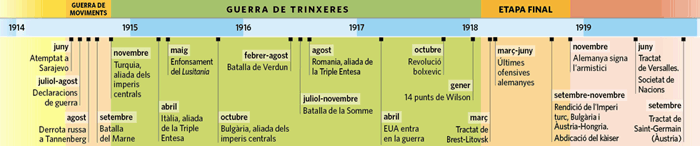 BUXAWEB
LA PRIMERA GUERRA MUNDIAL
5
La Primera Guerra Mundial
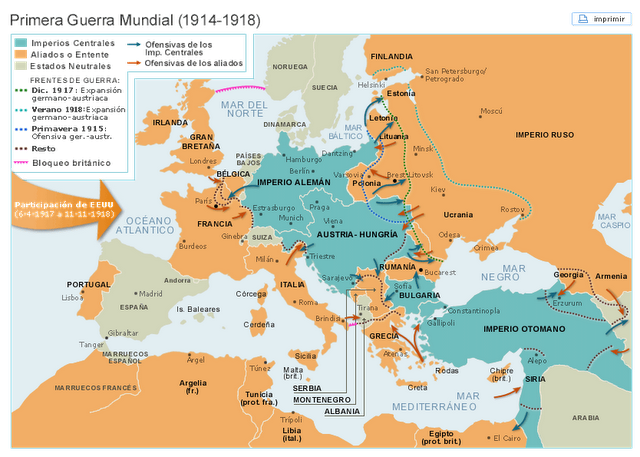 BUXAWEB
LA PRIMERA GUERRA MUNDIAL
<número>
La guerra de trinxeres
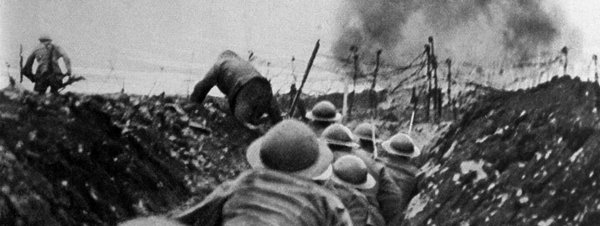 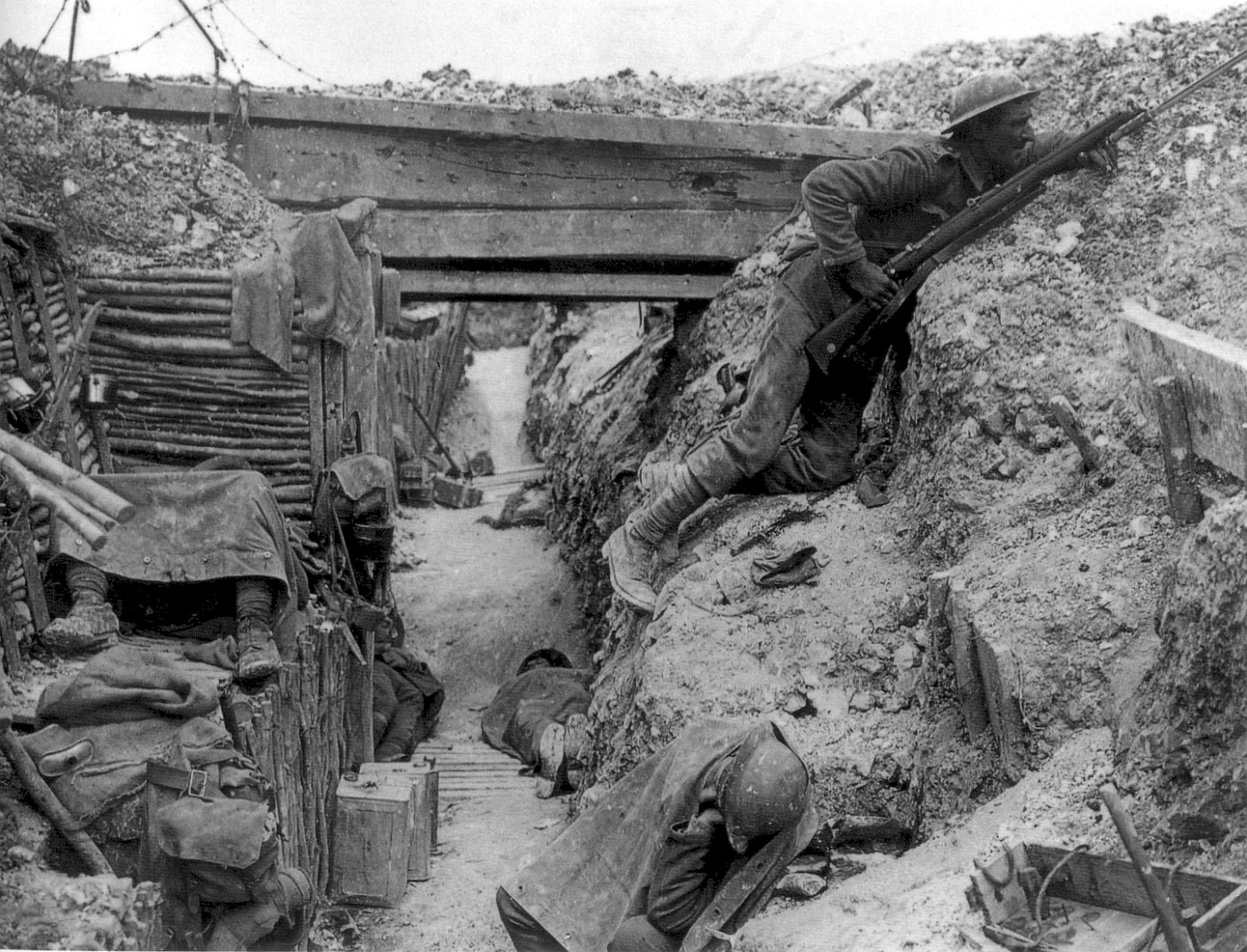 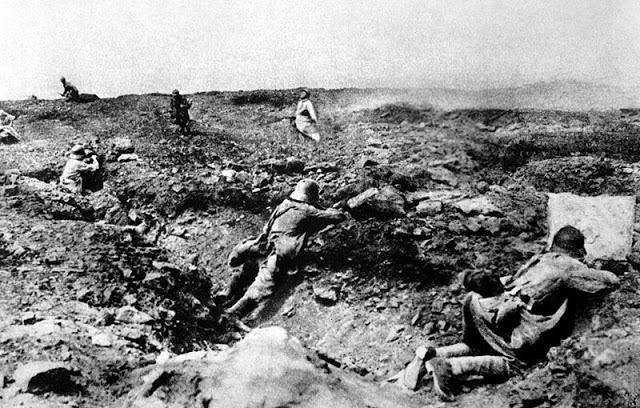 BUXAWEB
LA PRIMERA GUERRA MUNDIAL
<número>
La batalla de Verdun(febrer-desembre 1916)
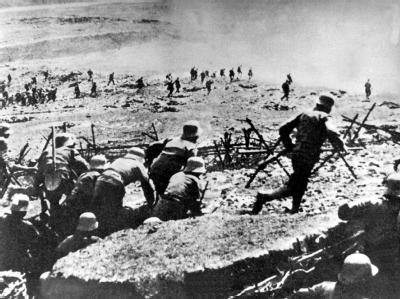 BUXAWEB
LA PRIMERA GUERRA MUNDIAL
<número>
Tercer apartatLES CARACTERÍSTIQUESDE LA GUERRA
BUXAWEB
LA PRIMERA GUERRA MUNDIAL
<número>
Els soldats
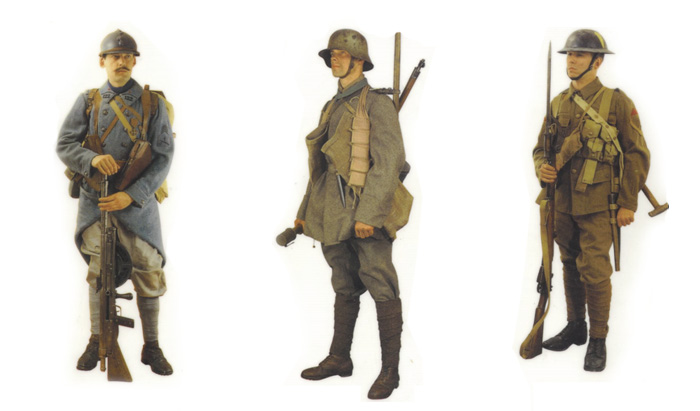 BUXAWEB
LA PRIMERA GUERRA MUNDIAL
<número>
L’armament de la guerra
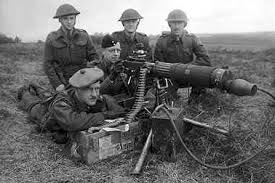 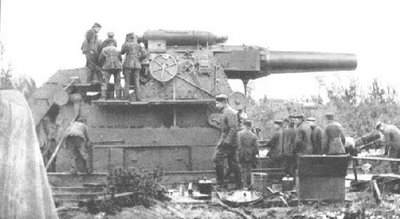 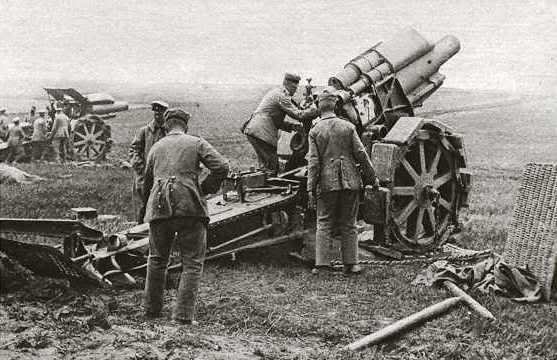 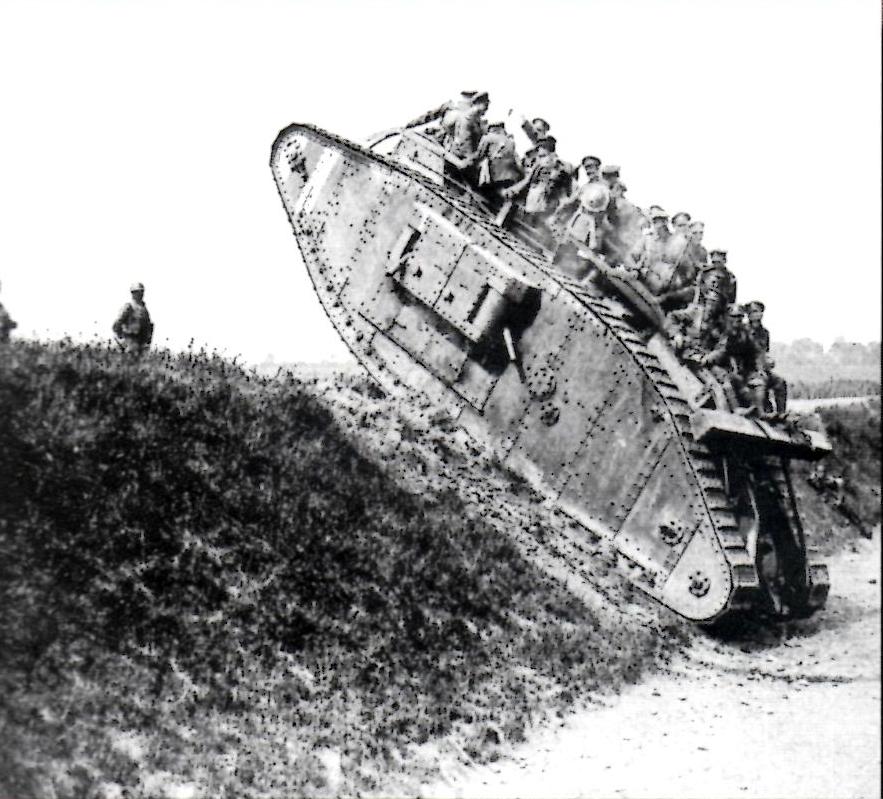 BUXAWEB
LA PRIMERA GUERRA MUNDIAL
<número>
El reclutament forçós
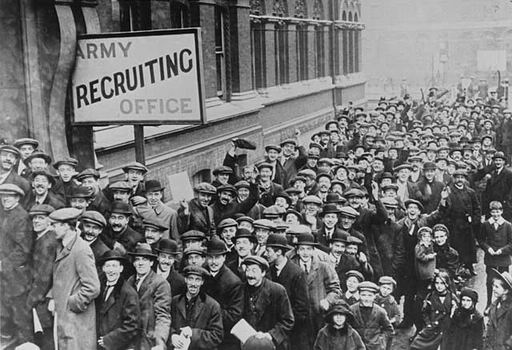 BUXAWEB
LA PRIMERA GUERRA MUNDIAL
<número>
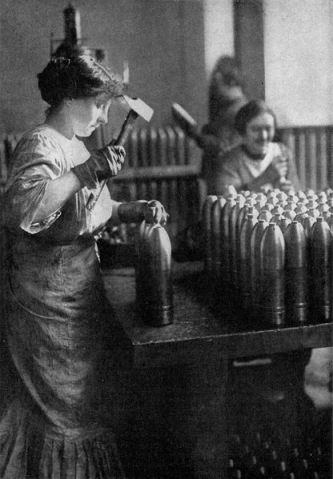 El treball de les dones
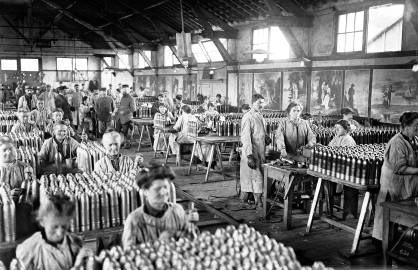 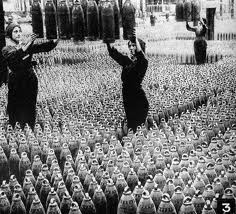 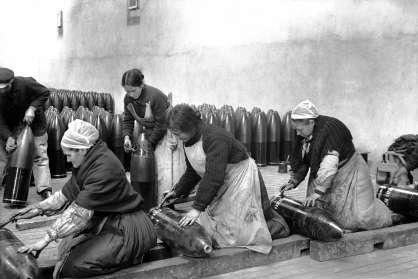 BUXAWEB
LA PRIMERA GUERRA MUNDIAL
13
Quart apartatLES CONSEQÜÈNCIESDE LA GUERRA
BUXAWEB
LA PRIMERA GUERRA MUNDIAL
<número>
Les víctimes de la IGM
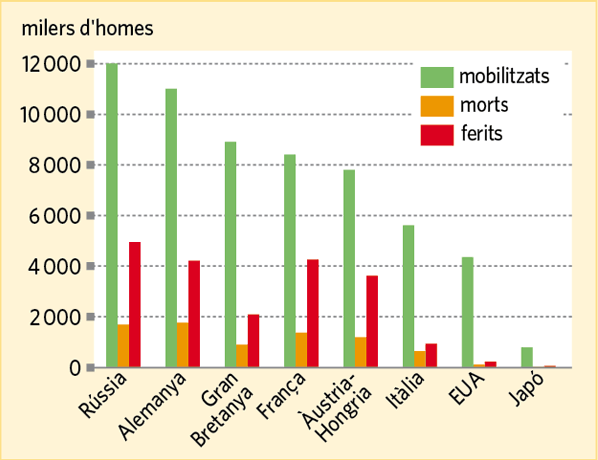 BUXAWEB
LA PRIMERA GUERRA MUNDIAL
<número>
El cementiri de Verdun
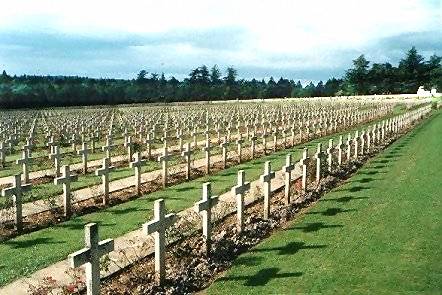 BUXAWEB
LA PRIMERA GUERRA MUNDIAL
<número>
Els tractats de pau
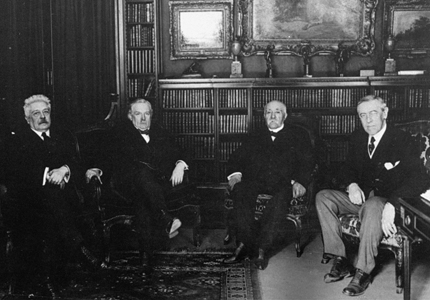 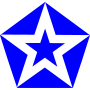 La Societat de Nacions
(SDN)
Els líders aliats
BUXAWEB
LA PRIMERA GUERRA MUNDIAL
<número>